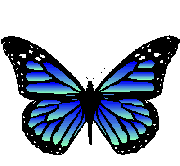 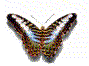 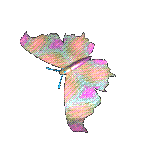 CHÀO MỪNG CÁC EM VÀO TIẾT HỌC 


CÔ CHÚC CÁC EM VUI KHỎE,
CHĂM NGOAN, HỌC GIỎI
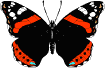 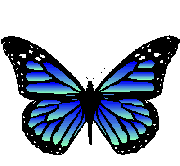 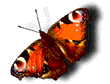 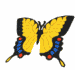 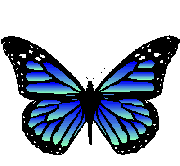 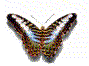 Thứ Năm, ngày 23 tháng 9 năm 2021
Luyện từ và câu
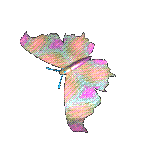 Luyện tập về cấu tạo của tiếng
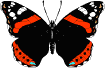 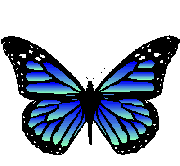 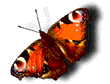 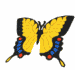 Thứ Năm ngày 23 tháng 9 năm 2021
Luyện từ và câu
Luyện tập về cấu tạo của tiếng
Cấu tạo của tiếng gồm có những bộ phận nào?
Thứ Năm, ngày 23 tháng 9 năm 2021
                                 Luyện từ và câu
                        Luyện tập về cấu tạo của tiếng
       1/ Phân tích cấu tạo của từng tiếng trong câu tục ngữ dưới đây. Ghi kết quả phân tích vào bảng theo mẫu sau:
               Khôn ngoan đối đáp người ngoài
            Gà cùng một mẹ chớ hoài đá nhau .
2/ Tìm những cặp tiếng bắt vần với nhau
trong câu tục ngữ.
      Khôn ngoan đối đáp người ngoài
     Gà cùng một mẹ chớ hoài đá nhau.
Tìm những cặp tiếng bắt vần với nhau là

  ngoài – hoài (cùng vần oai)
3/ Ghi lại từng cặp tiếng bắt vần với nhau trong khổ thơ sau. So sánh các cặp tiếng ấy xem cặp nào có vần giống nhau hoàn toàn, cặp nào có vần giống nhau không hoàn toàn:

               Chú bé loắt choắt
              Cái xắc xinh xinh
              Cái chân thoăn thoắt
              Cái đầu nghênh nghênh 

                                       Tố Hữu
+ Các cặp tiếng bắt vần với nhau là :
loắt choắt với thoăn thoắt, xinh xinh với nghênh nghênh.

+ Các cặp có vần giống nhau hoàn toàn là: choắt - thoắt.

+ Các cặp có vần giống nhau không hoàn toàn là: xinh xinh - nghênh nghênh.
4/ Qua các bài tập trên, em hiểu thế nào là hai 
 tiếng bắt vần với nhau.
Hai tiếng bắt vần với nhau là hai tiếng có phần 
vần  giống nhau- giống hoàn toàn hoặc không
hoàn toàn.
5/ Giải câu đố sau:

          Bớt đầu thì bé nhất nhà
    Đầu đuôi bỏ hết hóa ra béo tròn
          Để nguyên, mình lại thon thon
    Cùng cậu học trò lon ton tới trường.
Dòng 1: chữ bút, út
Dòng 2:  ú
4. Củng cố